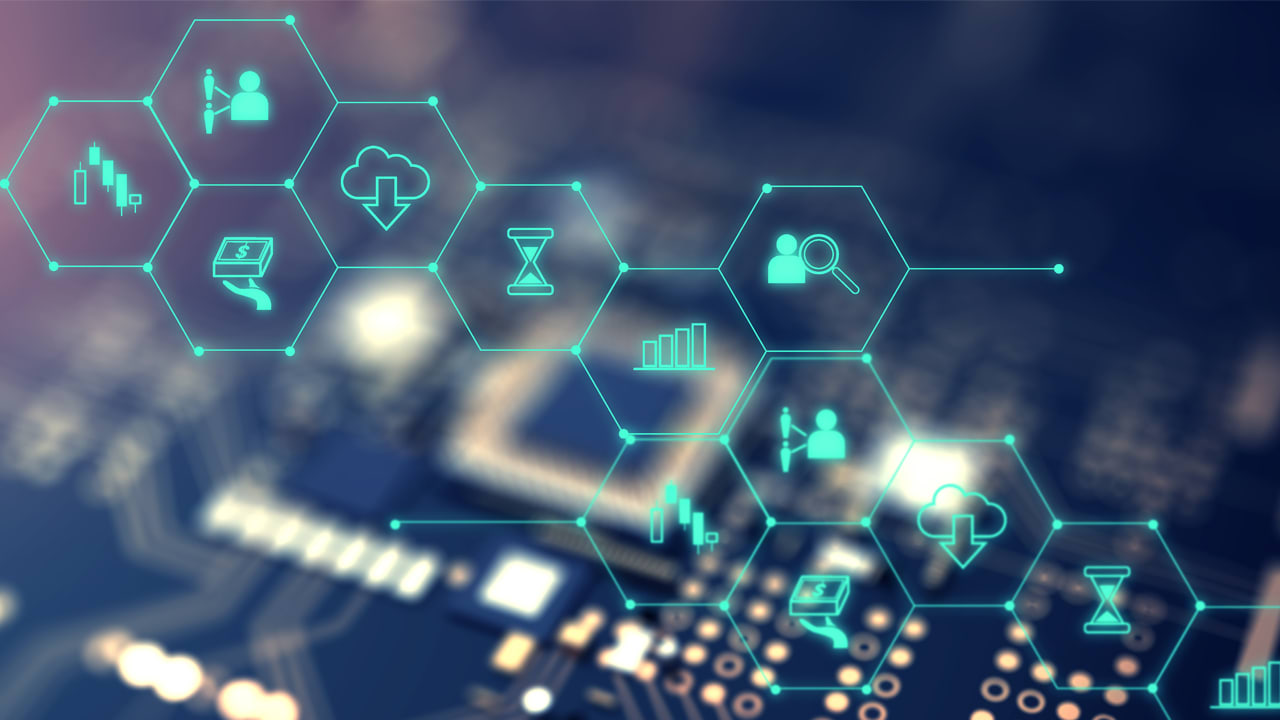 Impact of Technology on Taxation
Two major events disrupting tax professionals-
Union of India vs Ashish Agarwal (2022) 138 taxmann.com 64 (SC)
Supreme Court acknowledged that High Court rightly quashed notices issued u/s 148 
Bagaria Properties and Investments (P) Ltd vs Union of India (2022) 134 taxman.com 196 (Calcutta)
90,000 notices issued under bona fide belief of the offices.
Revenue cannot be made remediless and the object and purpose of re-assessment proceedings cannot be frustrated.
Playing Online games
Source- ET 6th September,2022
Dashboards for Analysis used by GOI
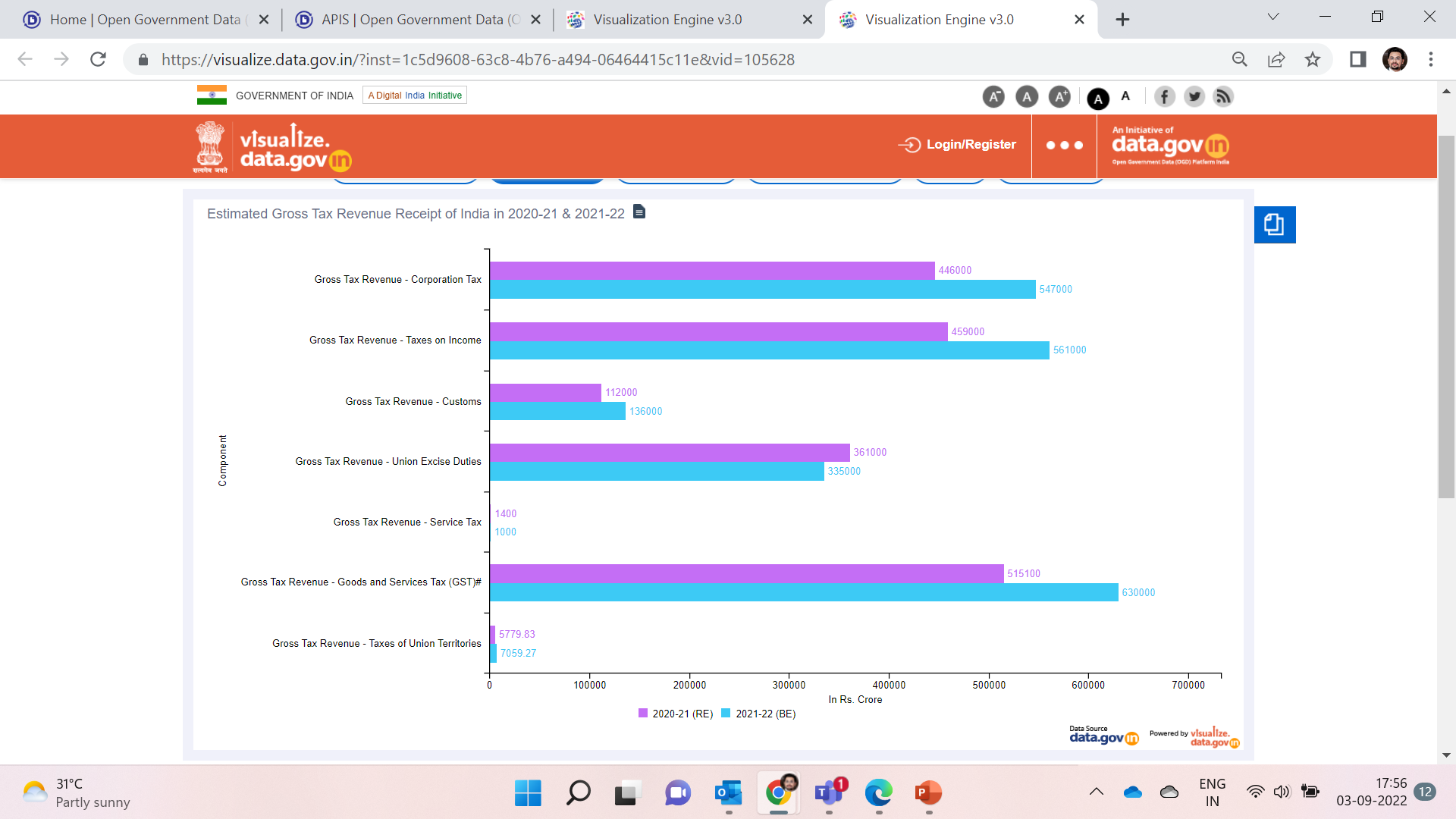 Source:- Data. Gov.in
OECD Tax and Digitalization
OECD (2001). Taxation and Electronic Commerce: Implementing the Ottawa Taxation Framework Conditions, OECD Publishing, Paris, http://dx.doi.org/10.1787/9789264189709-en.

OECD (2013), Action Plan on Base Erosion and Profit Shifting, OECD Publishing,    Paris, https://doi.org/10.1787/9789264202719-en.

 OECD (2015a), Explanatory Statement, OECD/G20 Base Erosion and Profit Shifting Project, OECD,     Paris, www.oecd.org/tax/beps-explanatory-statement-2015.pdf.

OECD (2015b), Addressing the Tax Challenges of the Digital Economy, Action 1-2015 Final Report, OECD/G20 Base Erosion and Profit Shifting Project, OECD Publishing, Paris, https://doi.org/10.1787/9789264241046-en. 

OECD (2017a), International VAT/GST Guidelines, OECD Publishing Paris, https://doi.org/10.1287/9789264271401-en.

OECD (2017b), OECD Transfer Pricing Guidelines for Multinational Enterprises and Tax Administrations 2017, OECD Publishing , Paris, https://doi.org/10.1787//tpg-2017-en.

OECD (2017c), Standard for Automatic Exchange of Financial Account Information in Tax Matters, Second Edition, OECD Publishing, Paris, https://doi.org/10.1787/9789264267992-en.

OECD (2017d), Model Tax Convention on Income and on Capital: Condensed Version 2017, OECD Publishing. Paris, https://doi.org/10.1787/mts.cond-2017-en 

OECD (2018), Tax Challenges Arising from Digitalisation - Interim Report 2018: Inclusive Framework on BEPS, OECD/G20 Base Erosion and Profit Shifting Project, OECD Publishing, Paris, https://doi.org/10.1287/9789204293083

G20 Finance Ministers (2017), Communique March 2017, www.g20.utoronto.ca/2017/120318-finance-en.html.

OECD (2018), "Tax and digitalisation", OECD Going Digital Policy Note, OECD, Paris, www.oecd.org/going-digital/topics/tax.
OECD action plan on BEPS
15 Action points identified.

Structured around 3 key pillars-
Improve coherence in the domestic rules that affect cross border activities 
Reinforce substance requirements to ensure alignment of taxation with the location of economic activity and value creation.
Enhance transparency and certainty for businesses and governments.

Comprehensive tool kit for governments consisting of-
Country by country reporting.
Treaty shopping
Harmful tax practices.
Effective mutual agreement procedures.
Factors Frequently observed in highly digitised business model.
Challenged faced by the tax authorities
Technology adoption by Indian Taxmen
•Fully online tax registration
•Online payment of taxes
•Online reconciliation and review of tax credits
•Electronic processing and refund of taxes
•Fully tech enabled GSTN (GST Network)
Outcome  of Technology in Tax
Data and Taxes
Technology and Tax
High level of digitalization of tax administration.
Cost of non- compliance is heavy.
India Inc to step up digitalization.
Integration of Financial Audit and Tax Audit
ERP's  to be made more efficient-
Inventory Valuation (TAR Clause  14)
Depreciation calculation (TAR Clause18)
Loans and Advances (TAR Clause 31)
TDS Data (TAR Clause 34)
Ratios( TAR Clause 40)
GST (TAR Clause 44)
Reconciliation of Books vs Tax Returns
TDS and TCS- carryforward of TDS

GST -
Payments to vendors beyond 180 days.
ITR for material rejected/ returned,

Robotic Process Automation (RPA) can save substantial time.
Robotic Process Automation
RPA imitates human execution of applications.
It focuses on automation of repetitive tasks and plays a significant role in bringing in process efficiencies.
RPA drives improvements in quality, scalability, and resiliency in a cost effective way.
There is a huge opportunity for existing finance and accounting functions to optimize their processes through RPA.
Expectations from RPA
•Data entry and data validation
•User interface navigation
•Automated formatting
•Ability to execute high volume of transactions
•Functions of automated data reconciliation
•Populate tax forms and tax returns
Current usage of Technology in field of Taxation
Machine Learning helping to process useful information from tax documents and filing it in software

Machine learning can also help to analyze notices, it performs initial review and flag the notices that needs attention.

The government’s IT department such as in Kanpur used a collection of advanced technologies and systems to identify more than 250 street food vendors as apparent millionaires. (https://www.crowdreason.com/blog/artificial-intelligence-tax)
Machine Learning
The rapid growth in the volume of financial transactions and increasing sources of digital data give accountants a better possibility to form conclusions that can be generalized beyond the sample.

Machine Learning coupled with Deep Learning has the added advantage to automatically “learn” from client’s data to identify interesting and innovative patterns
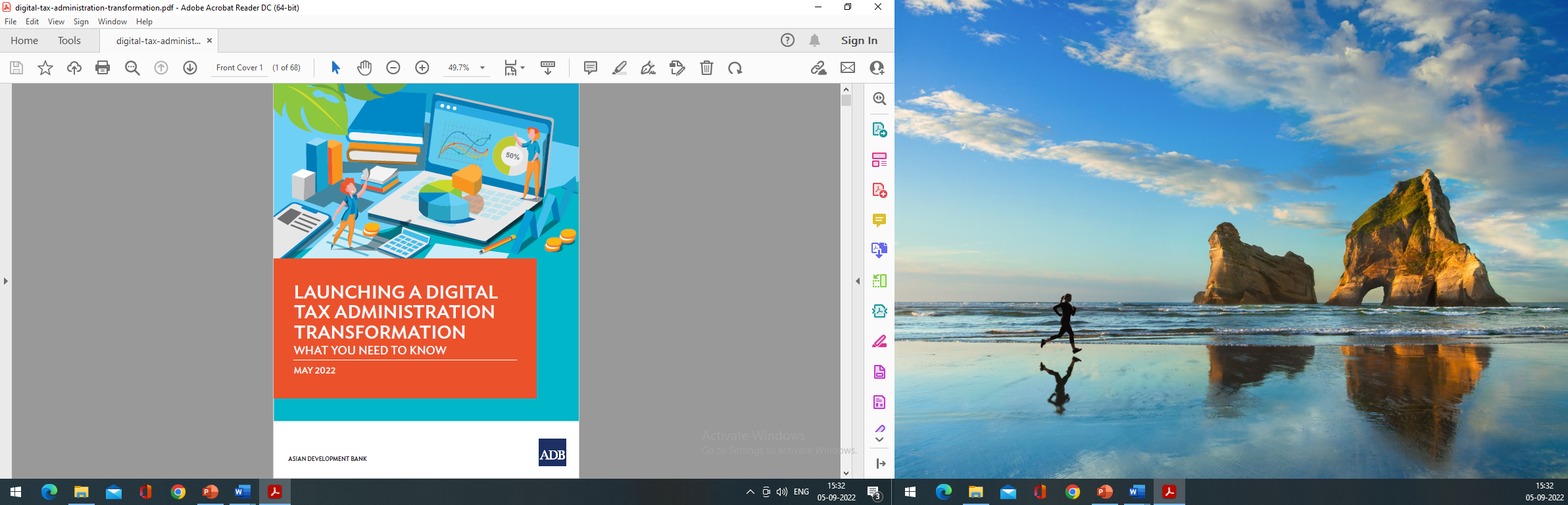 Current trends and state of play
Collection of digital data
Reliance on the tax governance framework
Extended application of advanced analytics
Leveraging online taxpayers’ service
Getting to the future
Connected tax ecosystems
Embedding tax into natural systems
Real-time taxpayer touchpoints
Extended data collection
Data-driven tax assessment/tax audits
Reliance of tax control
Data security
GOI Project Insight
•Initiation by GOI to leverage technology, consolidate financial data from various government departments
•Prevention of financial frauds and tax evasion using data mining analytics are the main objectives
•Operationalization of two new centres (INTRAC – The Income Tax Transaction Analysis Centre) and (CMCPC – The Compliance Management Centralized Processing Centre)  to leverage data analytics and support voluntary compliance
Disruption creates opportunity:
Adapt with Changes 
Find new opportunities and get rewarded.
AI can help to minimize errors. 
Professionals can help company by giving specialized advice in situations which does not occur normally in course of business.
Transitional phase will require us to reskill the workforce by deploying relevant resources.
Tax areas where technology can disrupt
Future of tax practice
Tax in the board room
•Corporate boards actively looking for technology enabled tax policies
•Optimal utilization of tax related human resource
•Desire to assess the tax impact of financial decisions in real time
•Need to have a tax dedicated dashboard
•Reduction in tax risks and delay in decision making
Gaps to be filled- technology
Tax servicing as a business
•Data entry and data validation
•User interface navigation
•Automated formatting
•Ability to execute high volume of transactions
•Functions of automated data reconciliation
•Populate tax forms and tax returns
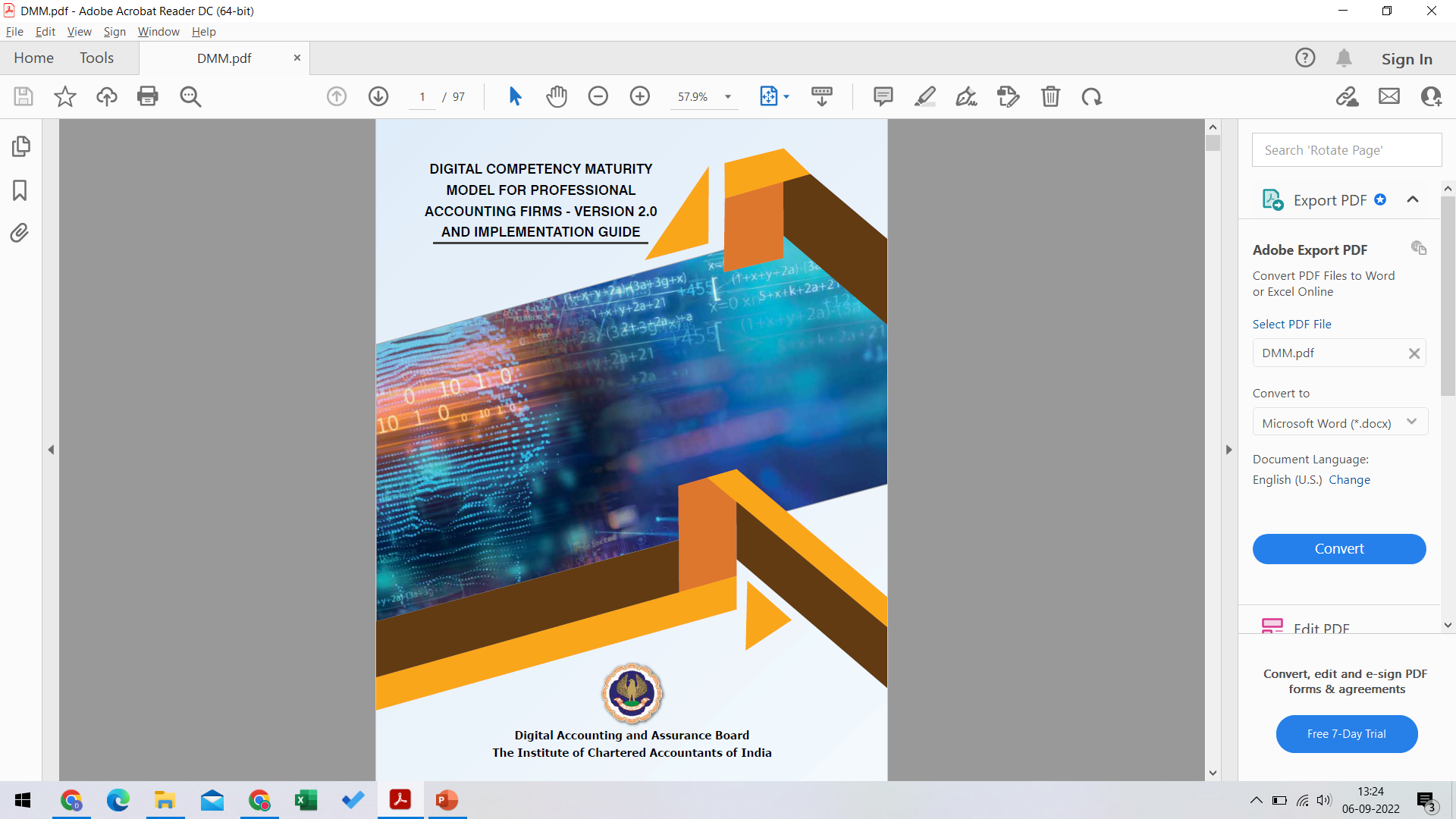 DCMM Road Map for moving up the Next Level of Maturity
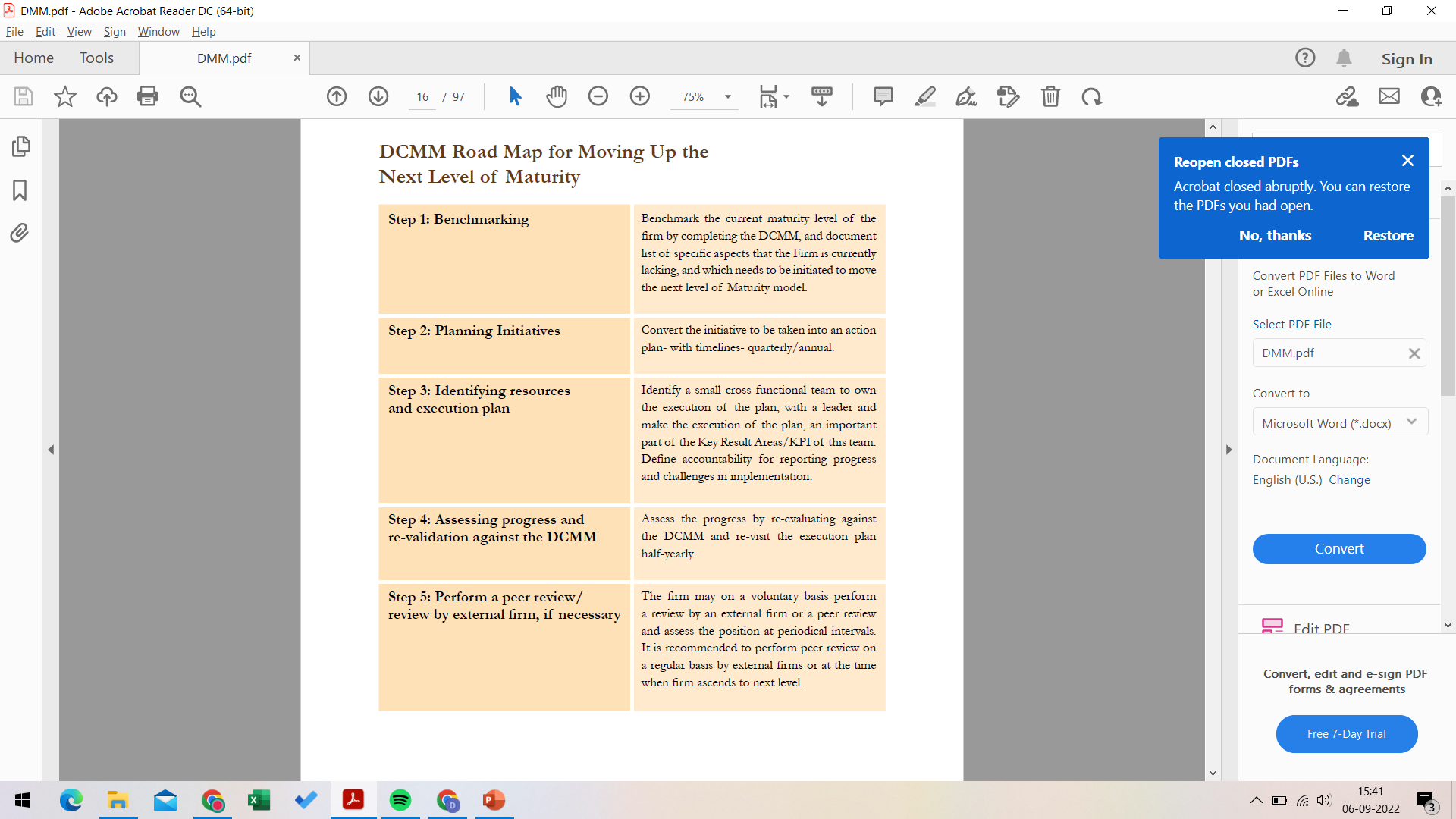 Interpretation of results
Level 1 Firm - indicates that the firm is in very nascent stages of adopting digital technologies but will have to take immediate steps to upgrade its digital competency or will be left lagging behind.
Level 2 Firm - indicates that the firm has made some progress in terms of adopting digital technologies but will have to fine tune further to reach the highest level of digital competency.
Level 3 Firm - indicates firms which have made significant adoption of digital technologies and should focus on optimising it further to be in the forefront of use of emerging technologies like, Artificial Intelligence and Blockchain.
there is not a single endpoint but rather a continuous process consisting
of many individual steps.
Acknowledgments

CA P. R. Ramesh
CA Guru, Bengaluru
CA Vikram Gupte & FnG Team
THANK YOU
manoj@fngca.com